Iniciamos/Avanzamos en la construcción de la Calle XX entre Carreras XX y XX
Volante: 1 Fecha: XXXX  Localidades: xxxxxx  Contrato:  xxxx de xxxx
Volante: 1 Fecha: XXXX   Localidad:
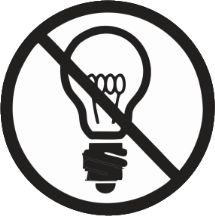 Suspensión  del Servicio de energía
Barrio: __________ /dirección
Por motivo del desarrollo de las actividades del proyecto, es necesaria la suspensión del servicio de energía eléctrica, el día _______, en el horario:_________________.

Ofrecemos disculpas por la molestia ocasionada y agradecemos estar preparados para esta suspensión. 

Comunique cualquier irregularidad, a nuestro Punto IDU, donde le brindarán más información sobre el tema.
Insertar imagen/es actual/es del sector/ render/ obra. 
NO distorsionarla.
Eliminar el recuadro posteriormente
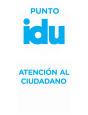 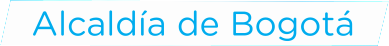 Dirección 
Horario
Teléfono: 
Correo:
Mayor información sobre  el proyecto:
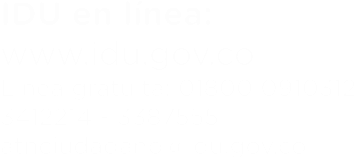